Dynamic Ferrofluid Lamp
Team 59
Chen Huang
Chong Lu
1
Introduction
New medium of artistic display
Limitations of current products
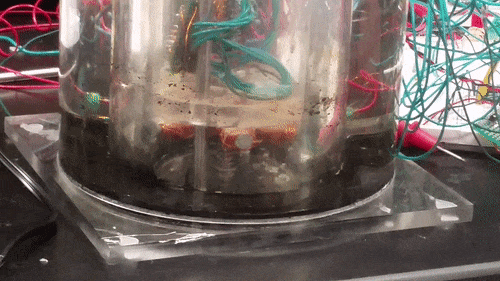 2
Objective
Automatic display patterns
Multiple dimensions of control over ferrofluid
Programmable interface to allow pattern design
Allow adjustable lighting effects
3
Dynamic Ferrofluid Lamp
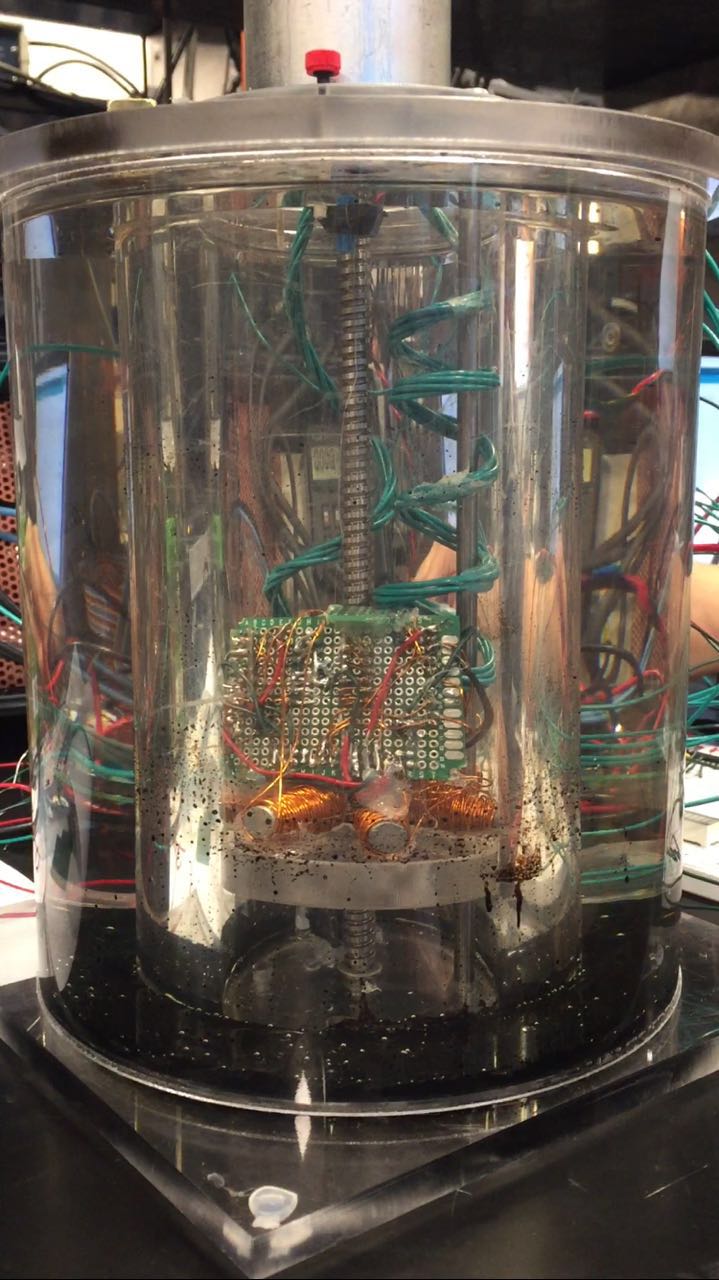 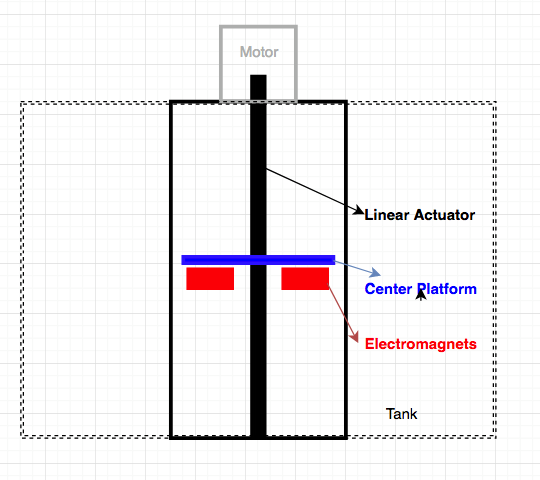 4
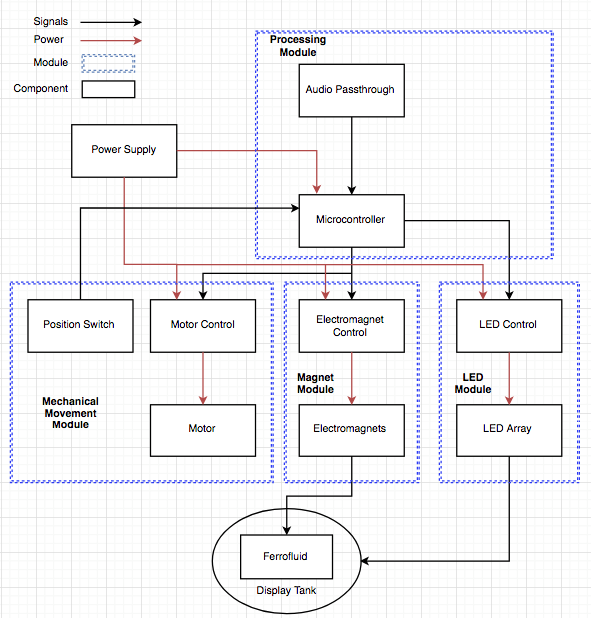 System Overview
Hardware
Processing Module
Mechanical Movement Module
LED Module
Electromagnet Module
Software
Mechanical Movement Module
Electromagnet Module
LED Module
5
Combined Control PCB
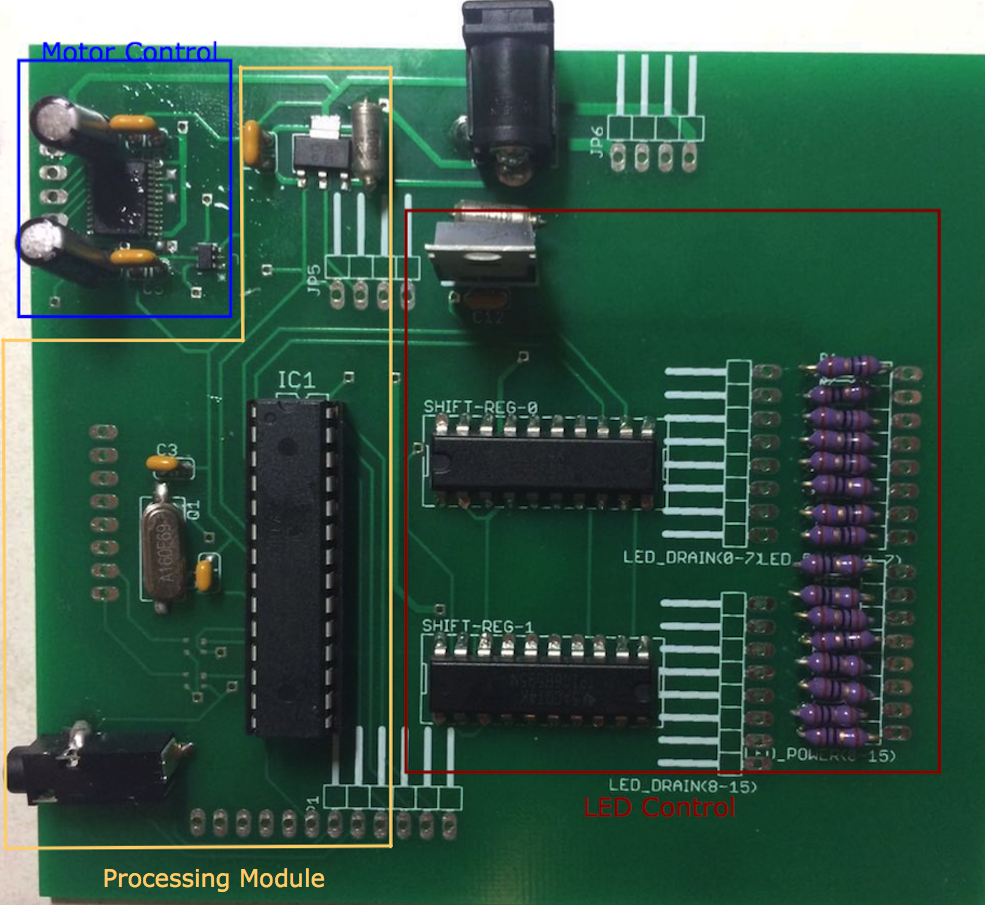 Close Component Distance
PCB Efficiency
6
Processing Module
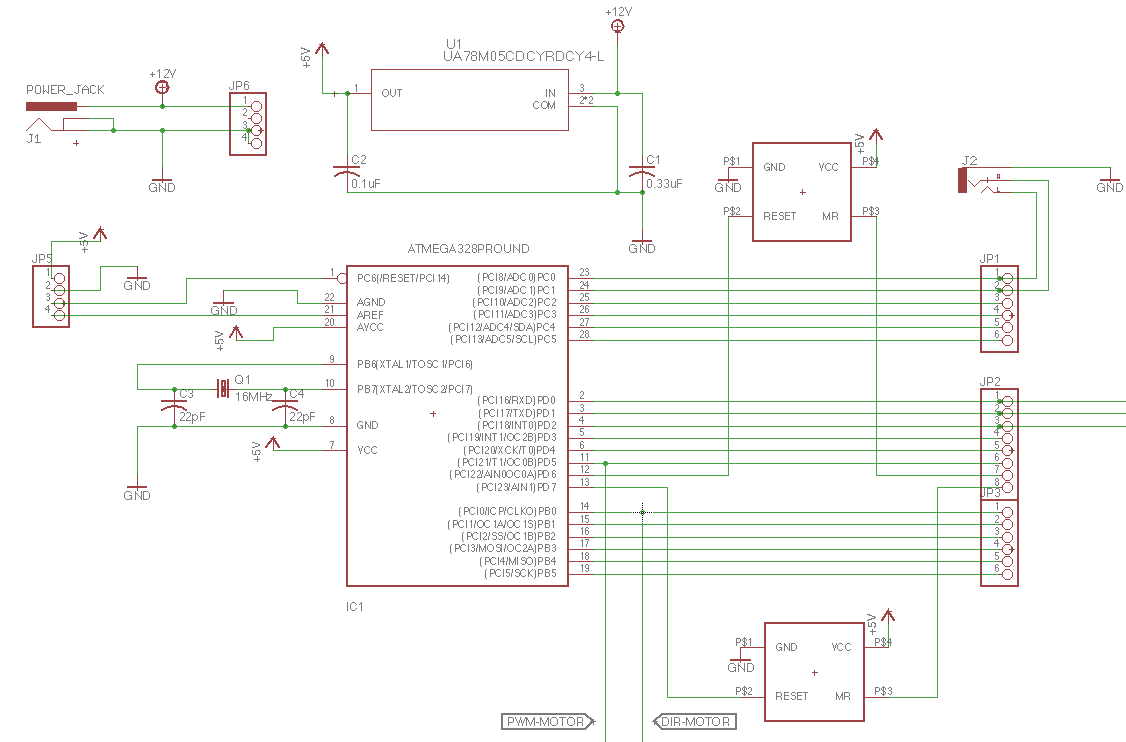 ATMega 328P Microprocessor
Electromagnet Control Signals
Audio Jack
MAX6384 Reset Circuit
7
Mechanical Movement Module
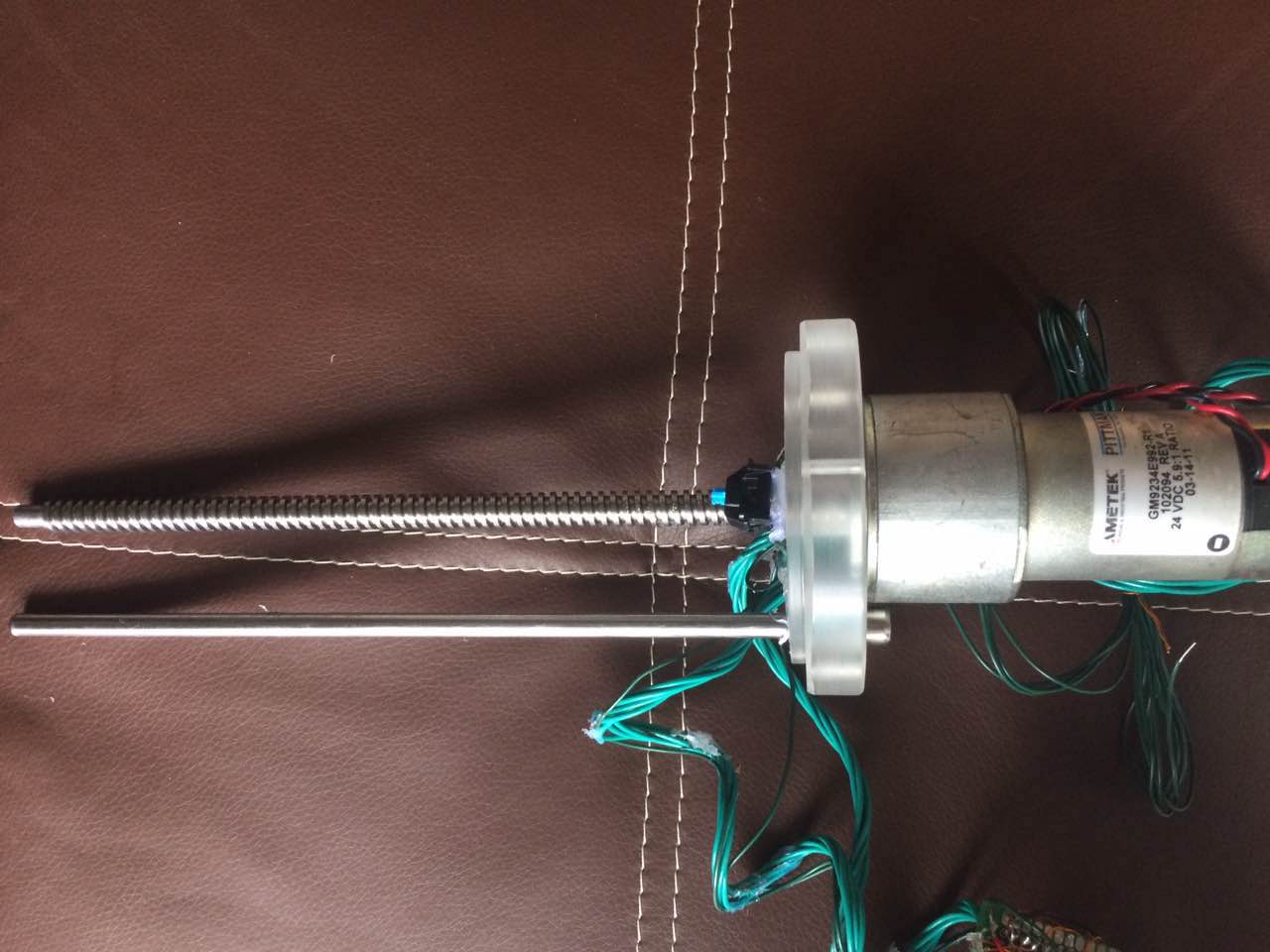 Linear Actuator
Position Switches
8
Motor Control Schematic
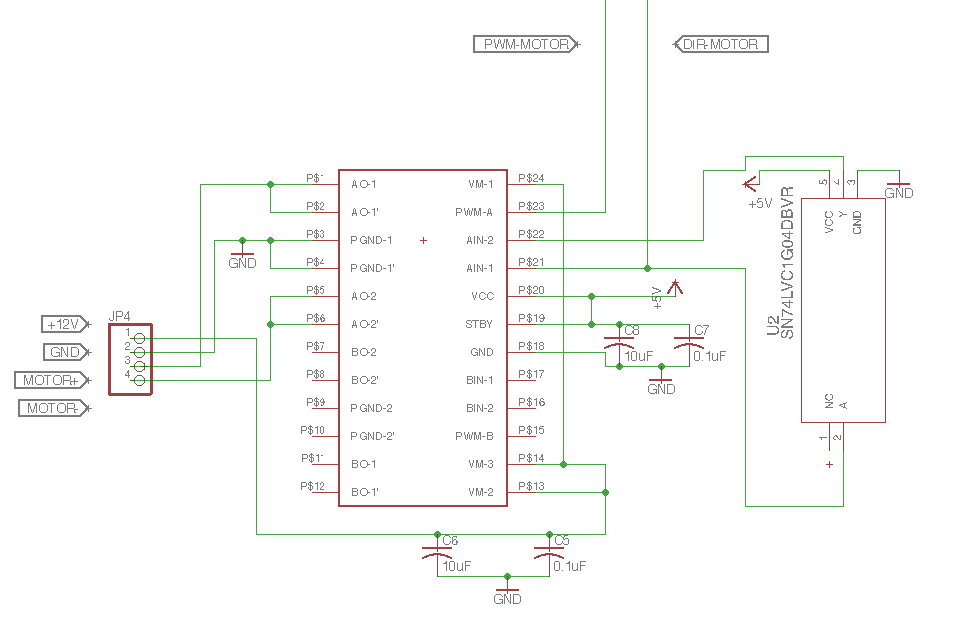 9
Mechanical Movement Module (Software)
Input
Speed/Direction/Time inputs from the user
Output
	Speed & direction & time outputs for microcontroller
Five speed levels: 0 (slowest) to 5 (fastest)
Two directions: 1 (up) and 0 (down)
10
Pre-defined Pattern
Up s1 for 2s
Down s2 for 3s
Up s3 for 4s
Down s4 for 5s

Hit top switch, down s5 for 5s
Hit bottom switch, up s5 for 5s
11
Software Interface
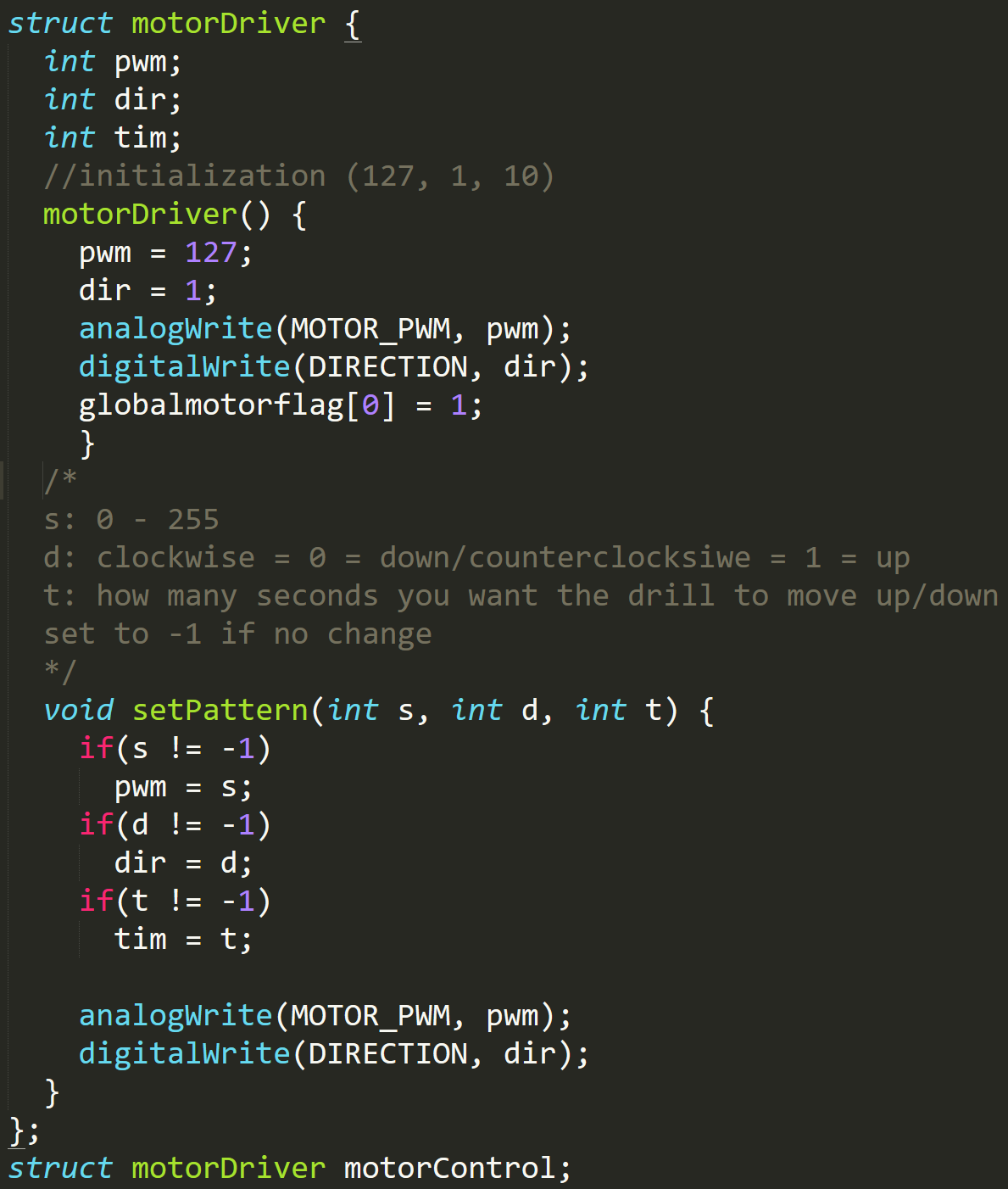 12
LED Module (Control Schematic)
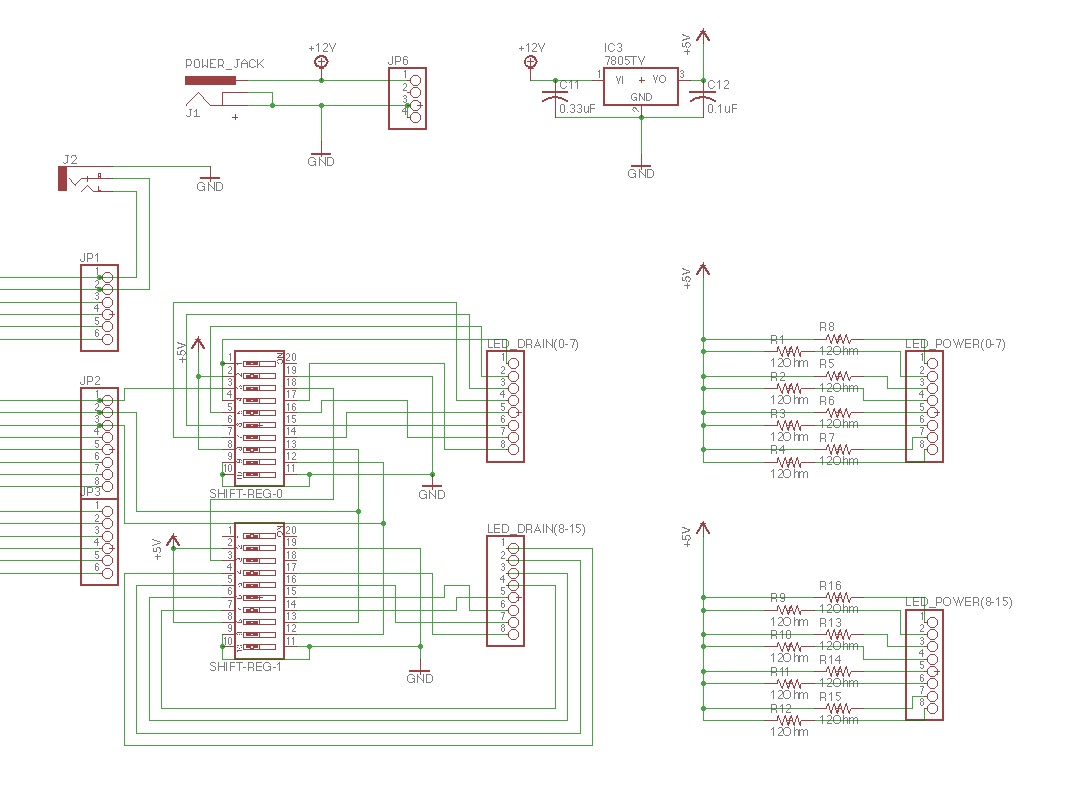 13
LED Module (software)
Input
	1-D array[9] with 1(on) or 0(off) state for each LED
	Intensity for the whole LED grid
Output
	On/off state & intensity outputs for microcontroller
14
Software interface
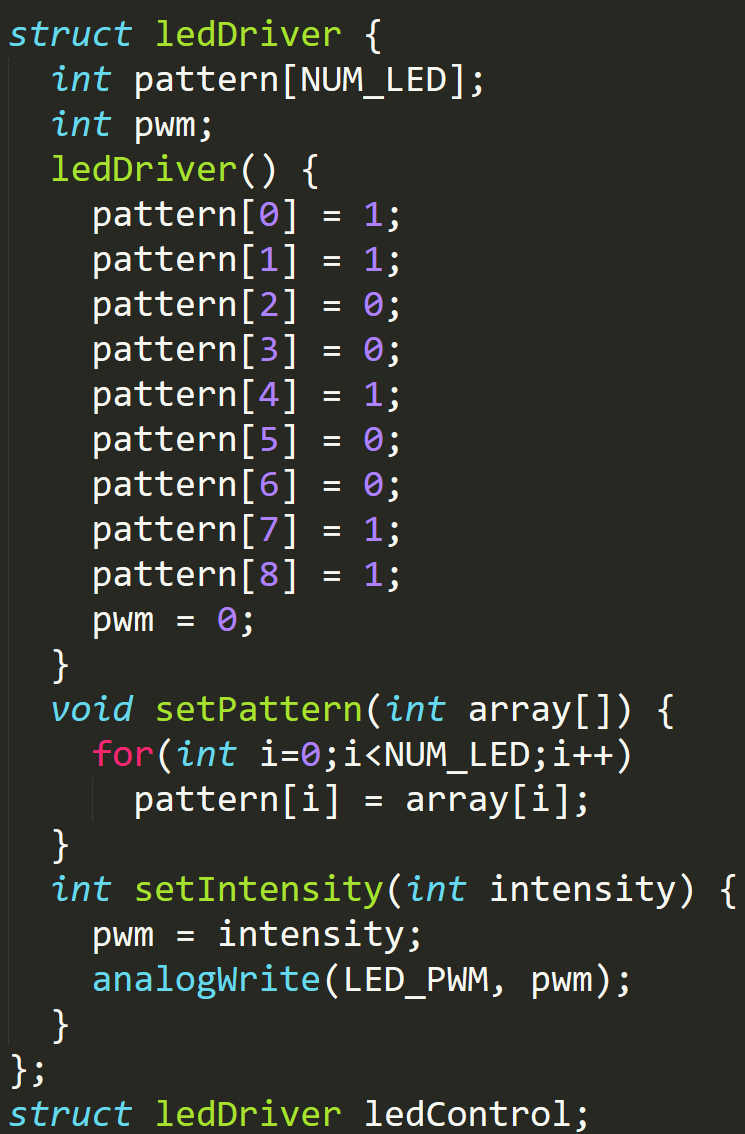 15
Electromagnet Module (hardware)
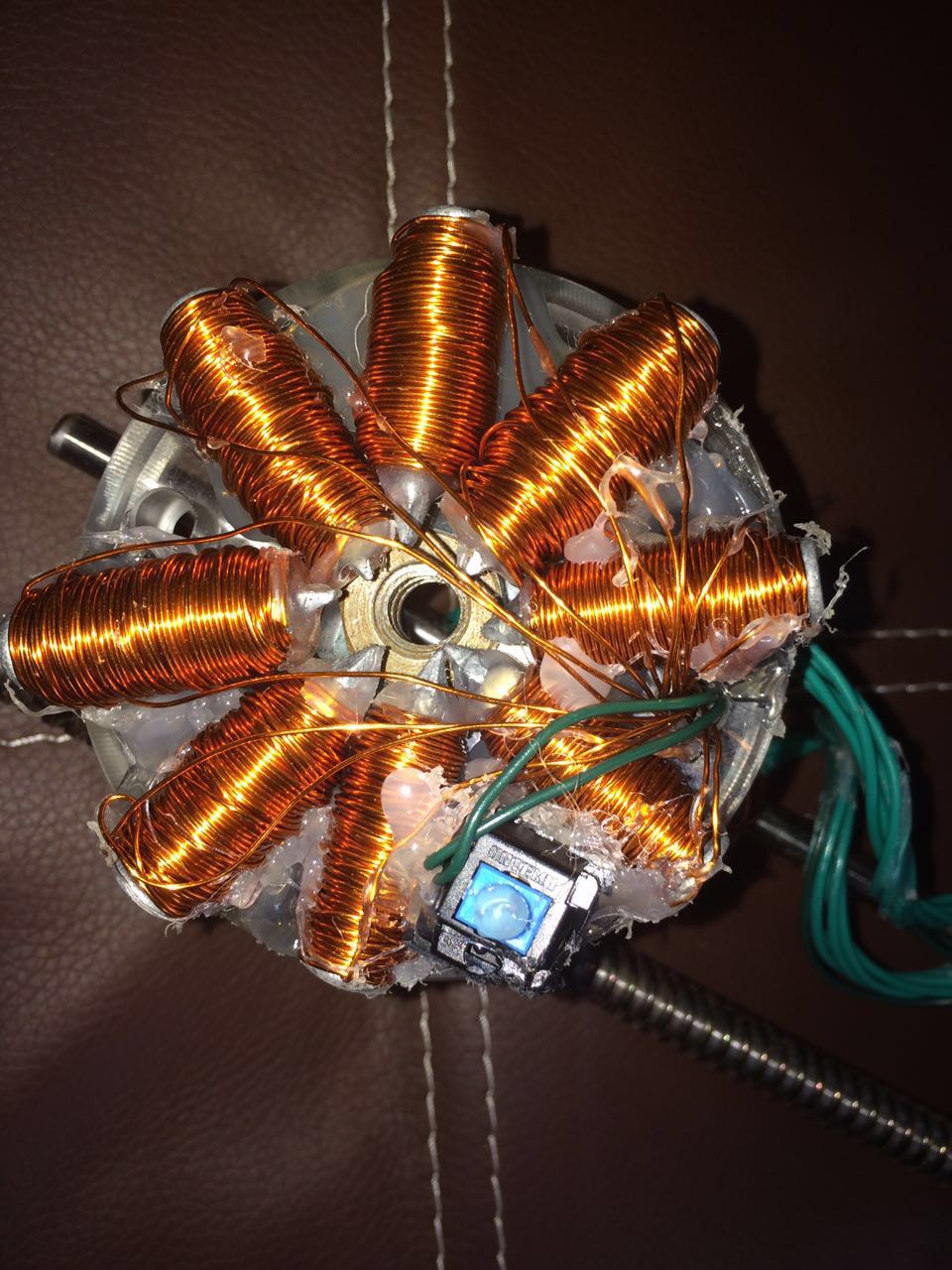 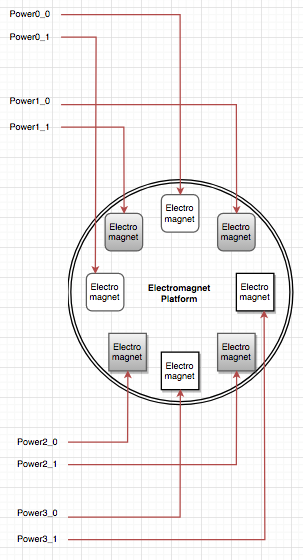 16
Electromagnet Module Control Unit
TB6612FNG H bridge
Integrated inverter
Voltage regulator
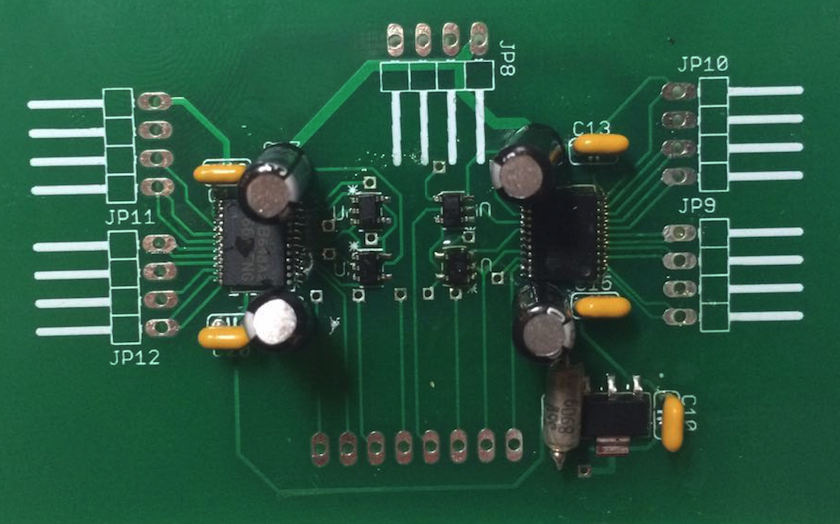 17
Electromagnet Module Control Unit (Schematic)
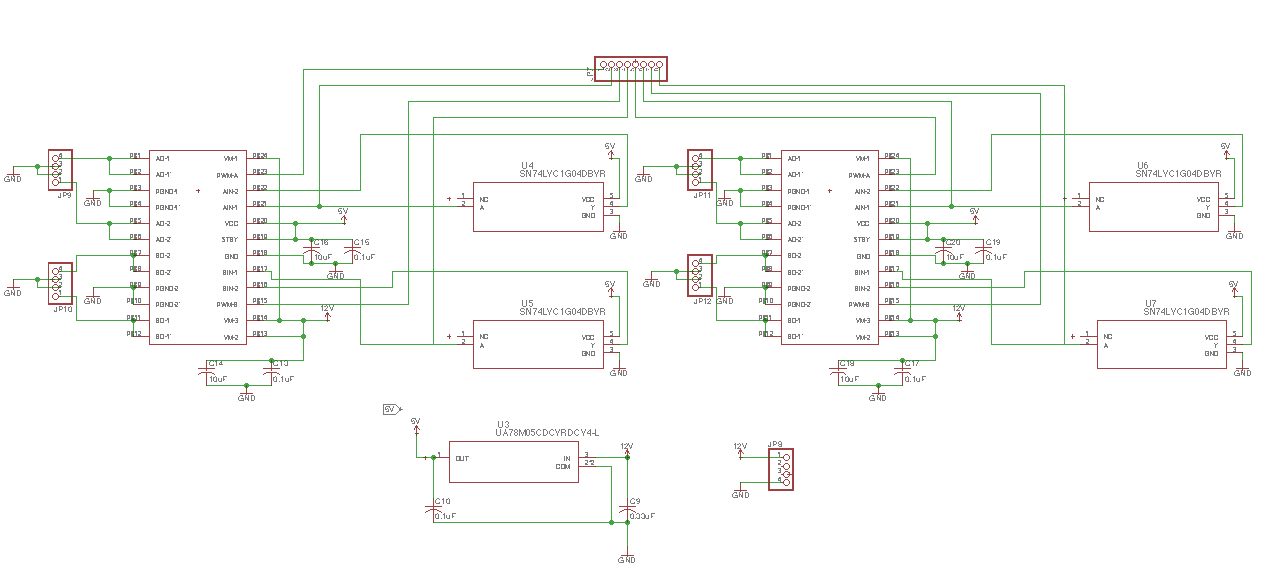 18
Electromagnet Module (software)
Input
	Self-defined pattern with no user inputs
Output
	Magnetic field intensity outputs for microcontroller
19
Pre-defined pattern
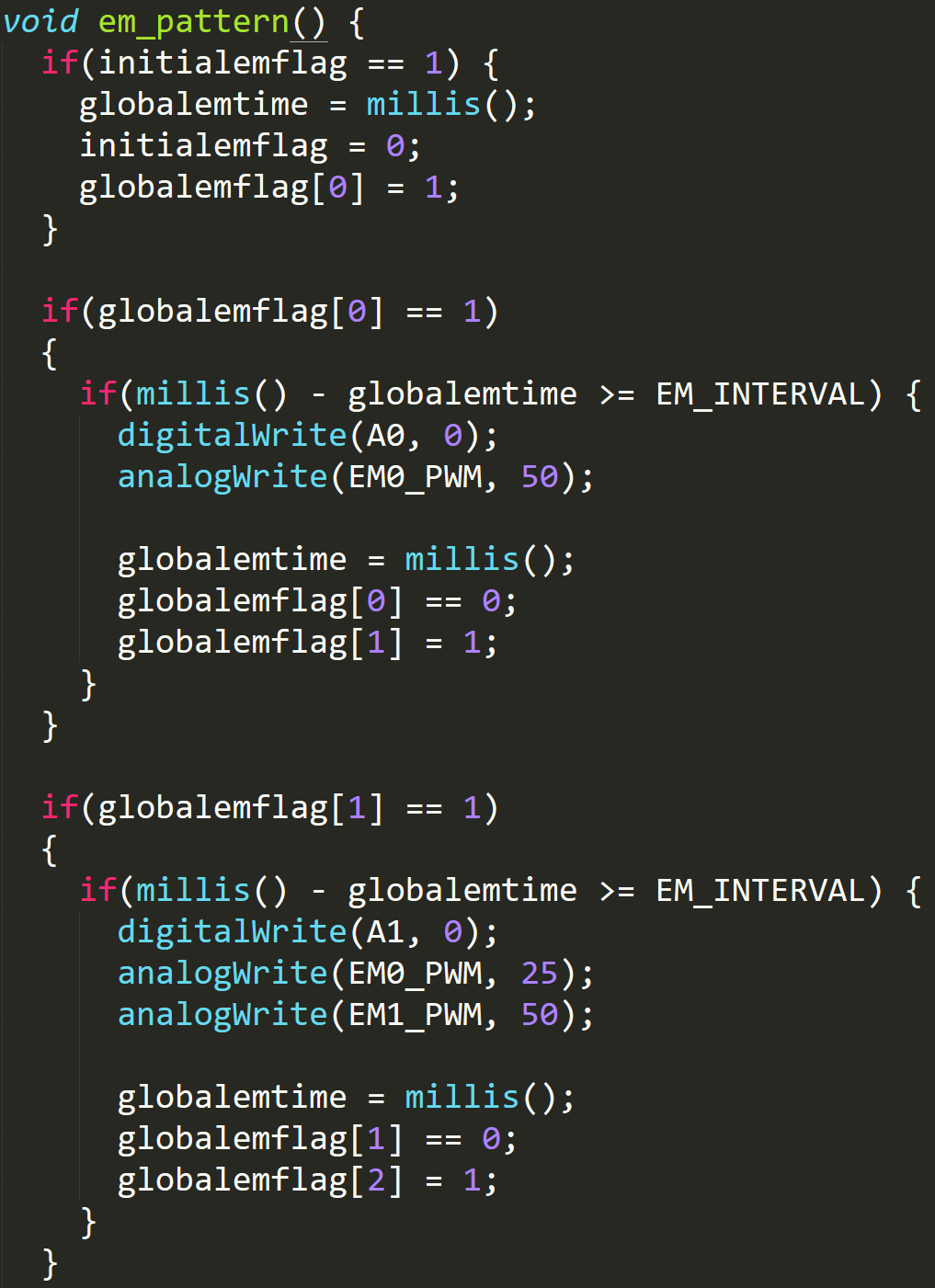 20
Conclusions and Future Work
Mechanical movement module verified
Electromagnet module verified
LED module verified
Combined motor and electromagnet pattern not synchronized

Improve the integration effect to achieve combined 2D motion
Allow users to modify magnetic field intensities
21
Acknowledgements
Mr. Luke Wendt
Mr. Scott A. McDonald
Mr. Zhiyuan Yao
22
Thank you!
Questions?
23